Selections on data
Dong Ao
1
Used BDT method
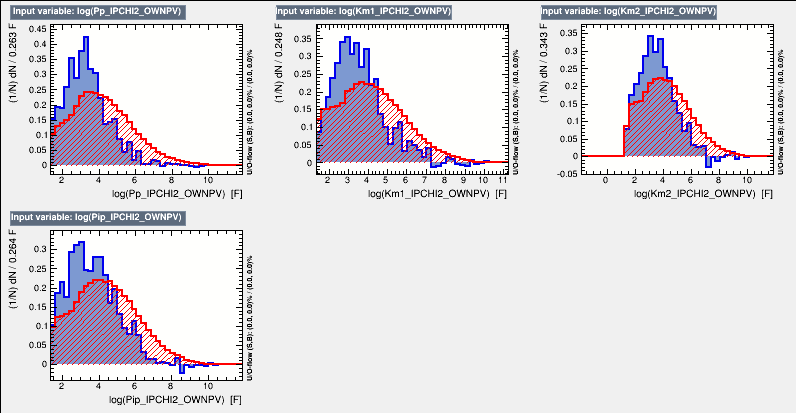 First one:
Used Xic real data as input signal
input variables:
Xic_ENDVERTEX_CHI2,
Xic_DIRA_OWNPV, 
daughter particle’s PT,
daughter particle’s IPCHI2_OWNPV
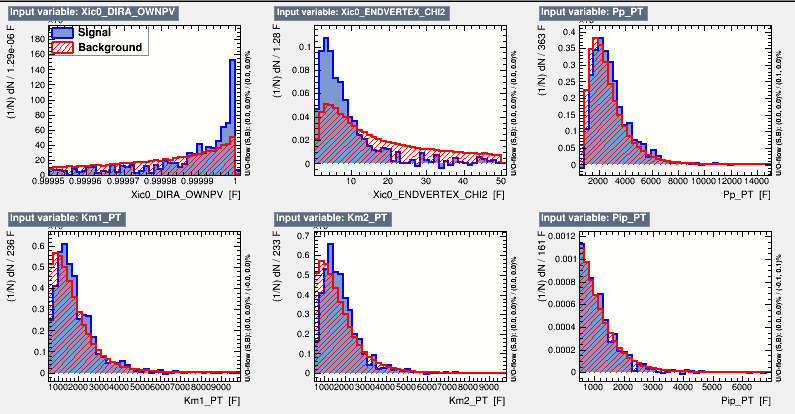 2
Used BDT method
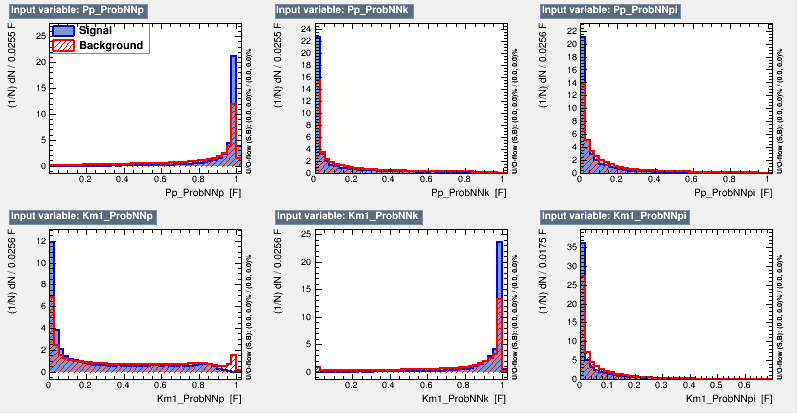 Second one:
Used Xic real data(after first BDT cuted) as input signal
input variables:
daughter particle’s ProbNN
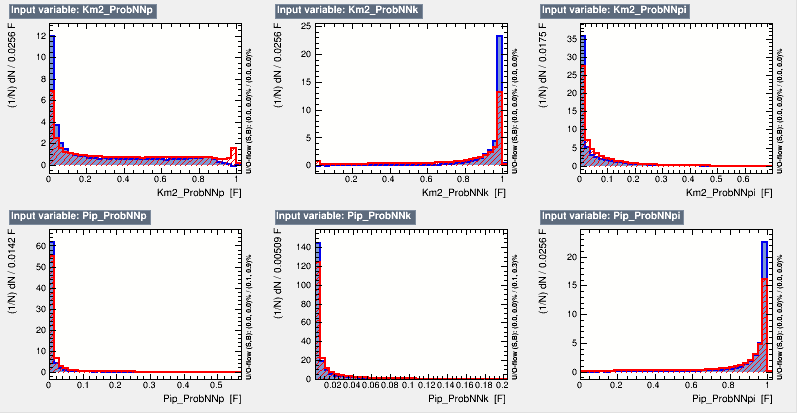 3
Find the max cut efficiency
To get the max S/sqrt(S+B) of Omegac
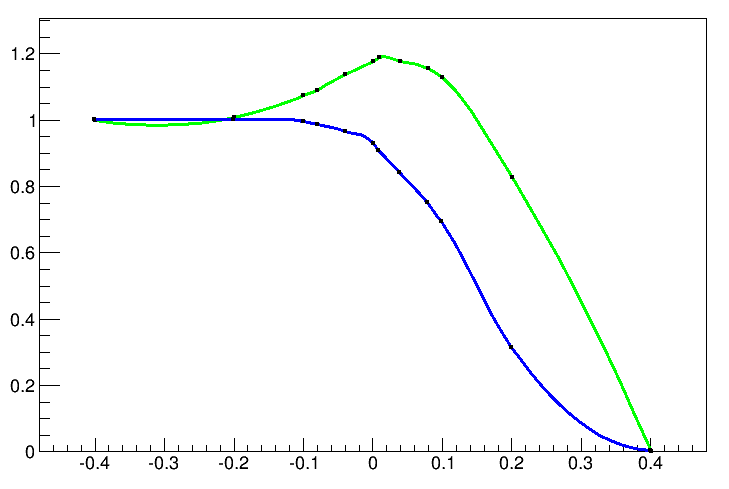 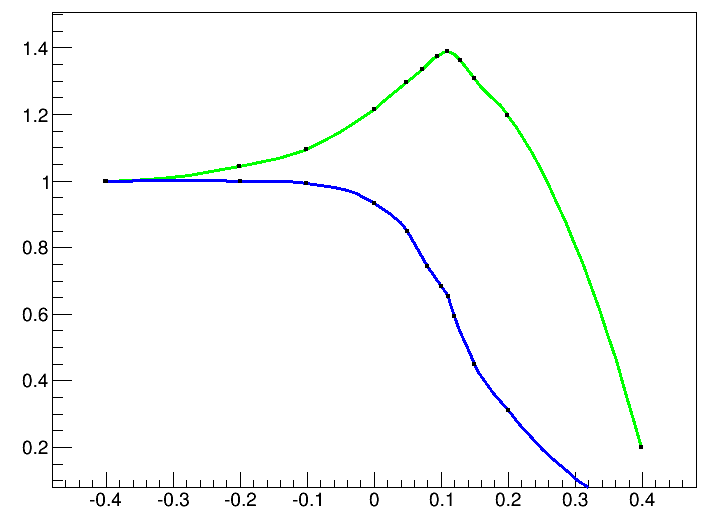 —S(number of signal)
—S/sqrt(S+B)
—S(number of signal)
—S/sqrt(S+B)
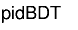 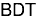 4
Orginal data
BDT cut
BDT cut && pidBDT cut
5
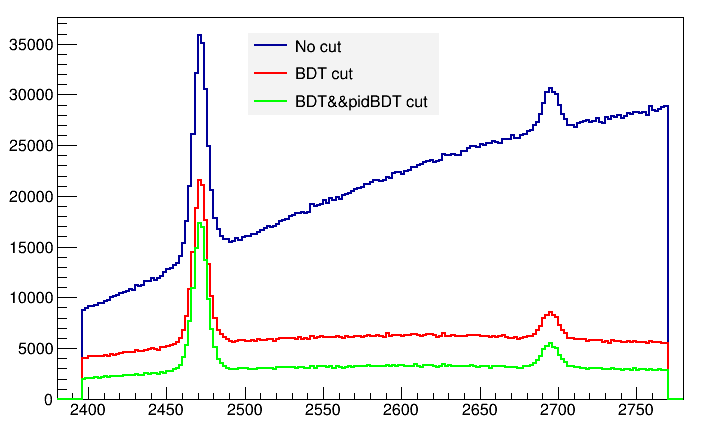 6